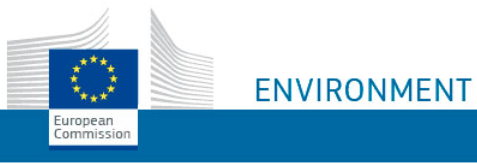 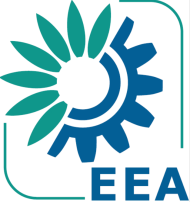 WFD2016 Reporting Workshop
under the Common Implementation Strategy of the Water Framework Directive (WFD)
- 
Introduction to Reporting Guidance Tools
12/11/2015
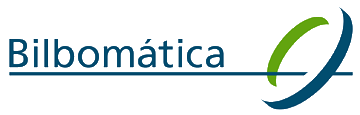 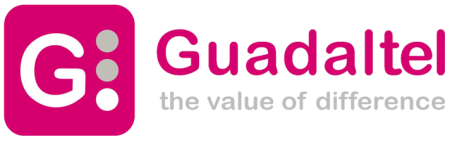 Content
Reporting structure
Reporting resources
Reporting workflow: Annex 6
Reporting process


7
1. Reporting structure
2. Reporting resources available
2. WFD2016 reporting resources page
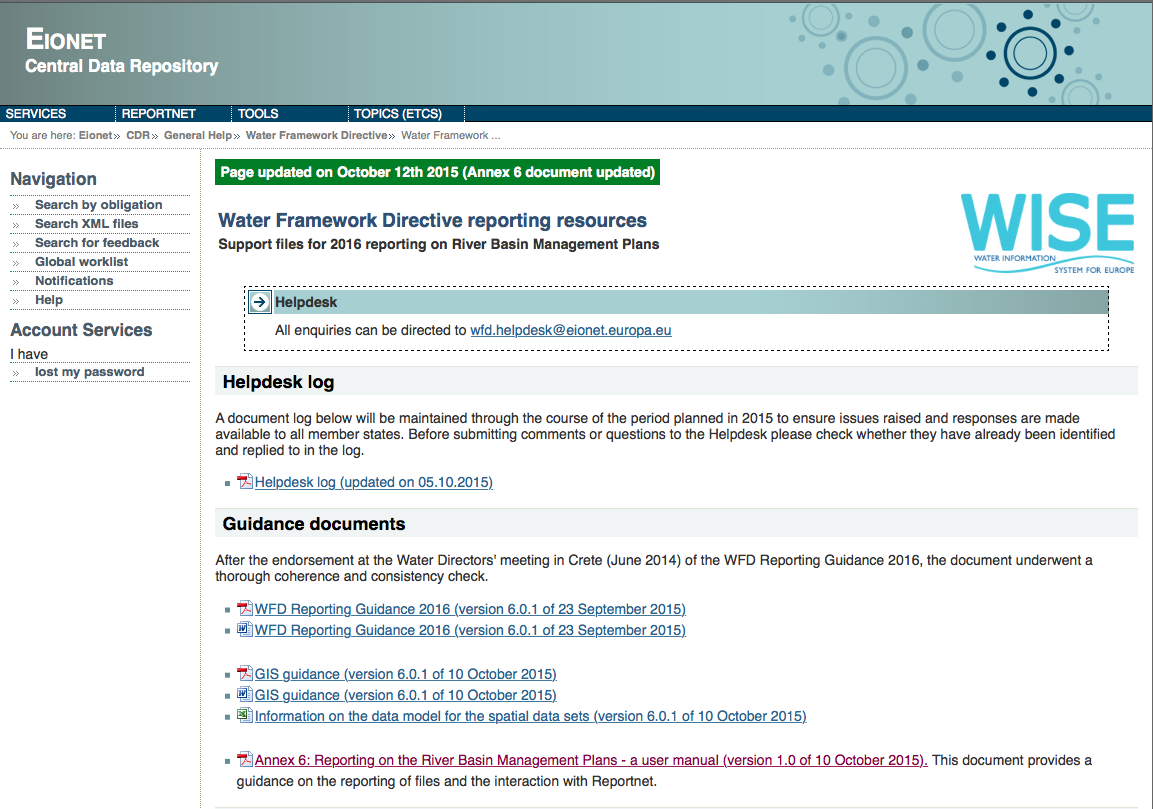 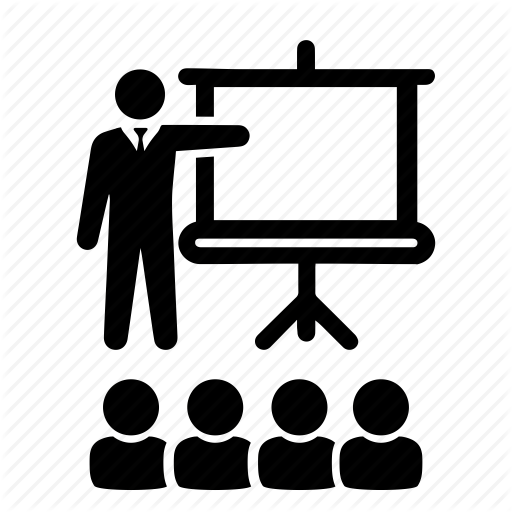 DEMO
3. Reporting workflow: Overview
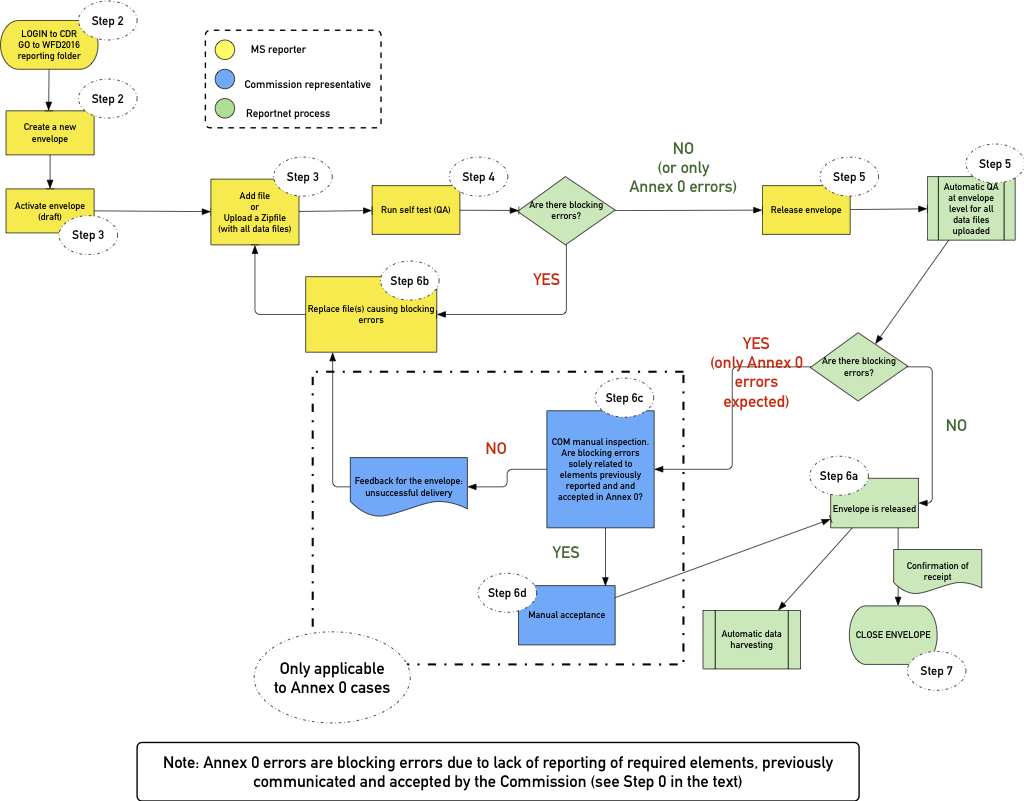 3. Reporting workflow: Step 0 Annex0 (if relevant)
MS not able to report all the data as required in the WFD Reporting Guidance – Explanatory note
Following a document template
Submitted via e-mail to the WFD HelpDesk
At least one month in advance
ENV will provide feedback in a week
Not accepted omissions on elements that break integrity and consistency of the EU database
Finally, to be uploaded at CDR together with XML/GML data:
National and/or RBD level
3. Reporting workflow: Step 0 Annex0 (if relevant)
Naming convention and template:
Annex0_CountryCode(2 characters).docx   (for national Annex 0)
Annex0_CountryCode(2 characters)_EURBDCode.docx   (for RBD Annex 0)
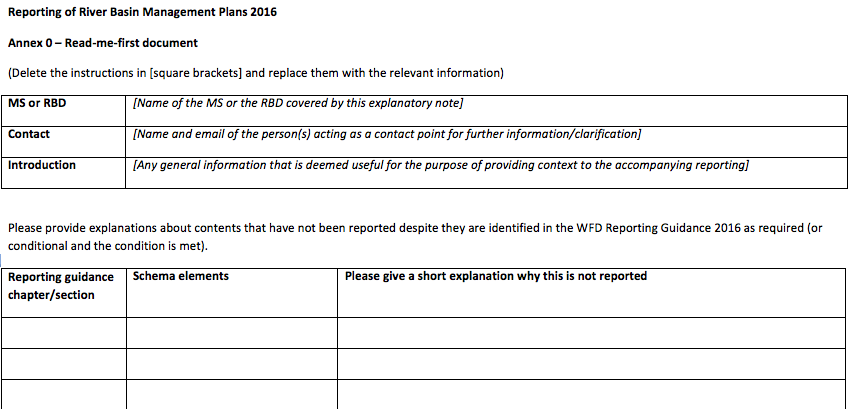 3. Reporting workflow: Reportnet interface
http://cdr.eionet.europa.eu/<you country>/eu/wfd2016/
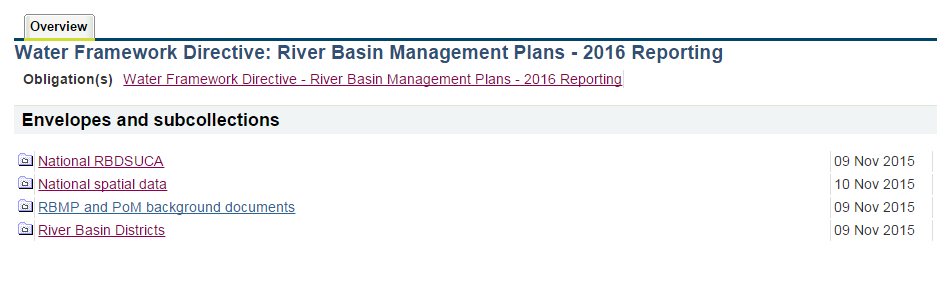 3. Reporting workflow process 

Log in at CDR with EIONET account
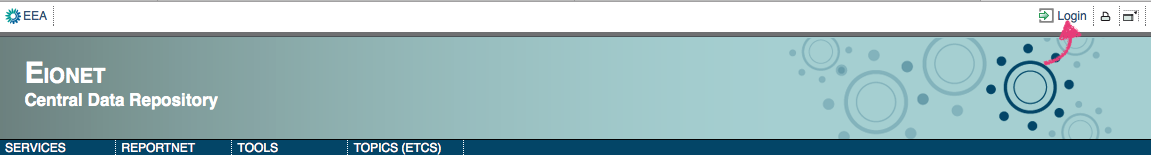 3. Reporting workflow process 
Create an envelope
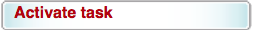 Title: YYYYMMDD
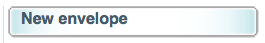 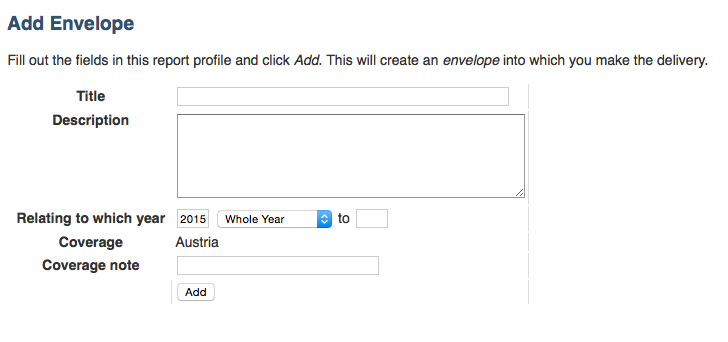 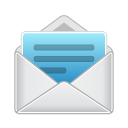 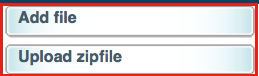 3. Reporting workflow process
Upload file(s)
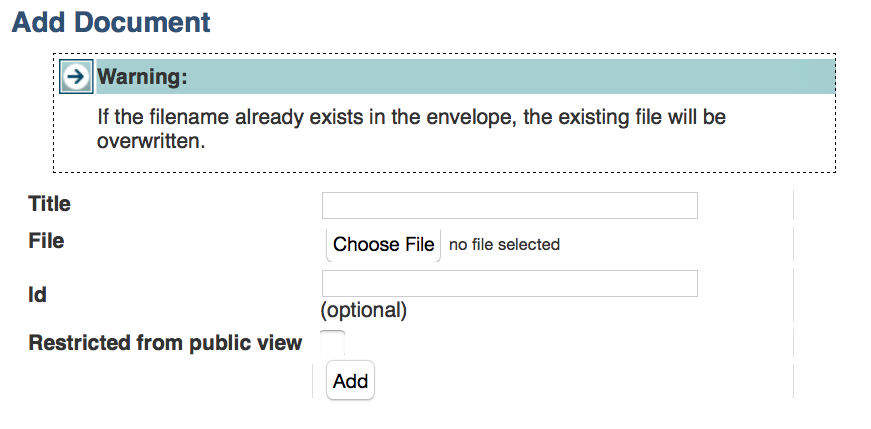 3. Reporting workflow process
QA test + statistics on data uploaded
Schema validation
Within schema checks
Cross schema checks
Statistics


7
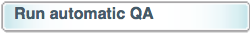 Or
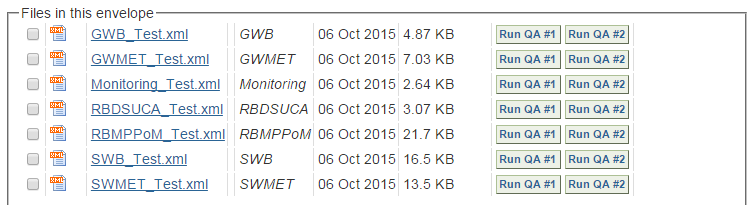 3. Reporting workflow process
Release envelope
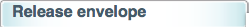 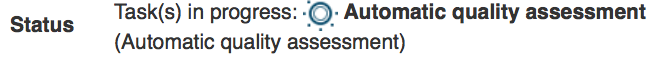 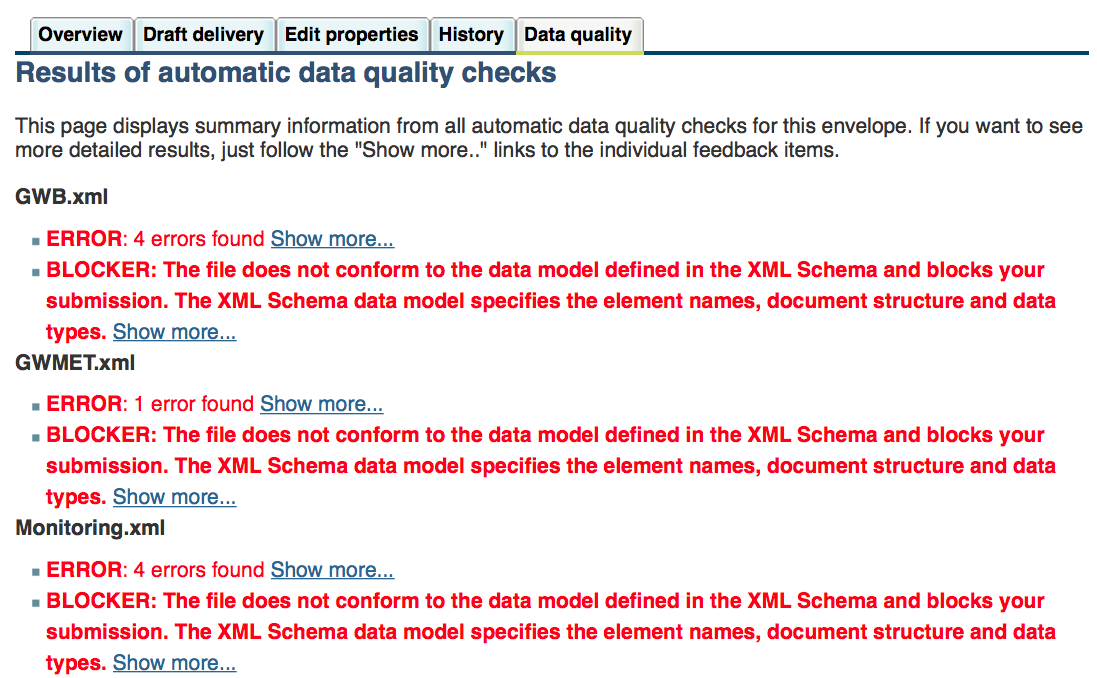 QA results + statistics
3. Reporting workflow process
Release envelope II
Blocking errors exists:
envelope not released
replace wrong files
No blocking errors:
confirmation of receipt
envelope released
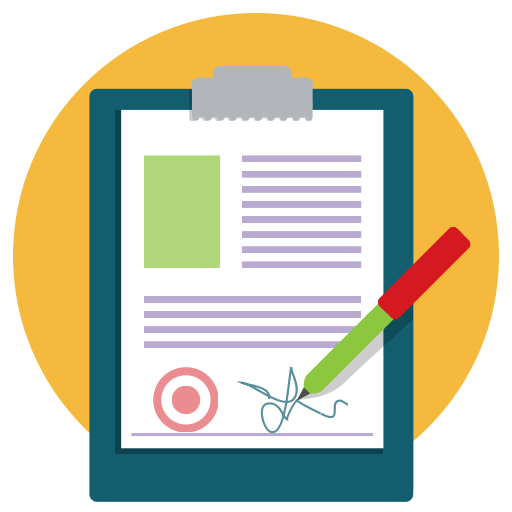 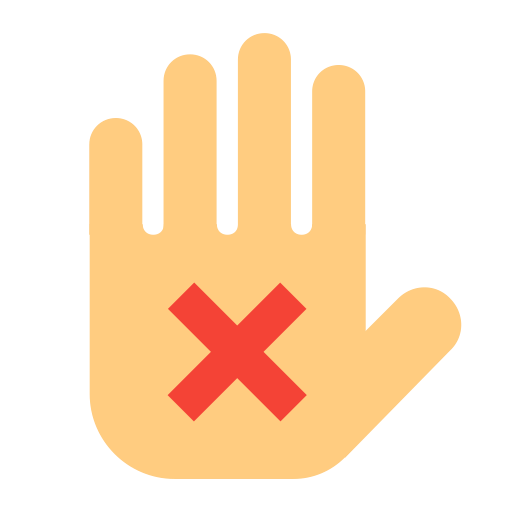 Or
3. Reporting workflow process
Release envelope III
Blocking errors:
Missing file(s) in the envelope required.
Missing or erroneous elements to keep the integrity of the data at EU level or undermine the consistency of the reported data.
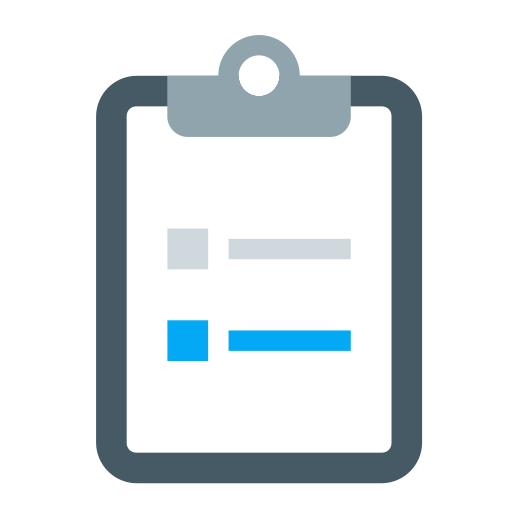 3. Reporting workflow process: in case of Annex0
Release envelope IV
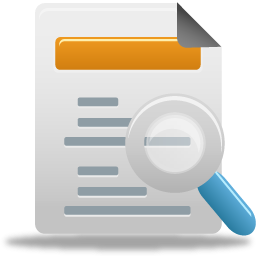 Manual assessment based on Annex0
ENV assessment
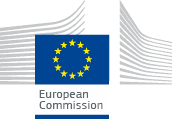 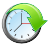 Envelope remains in draft
Files needed to be replaced
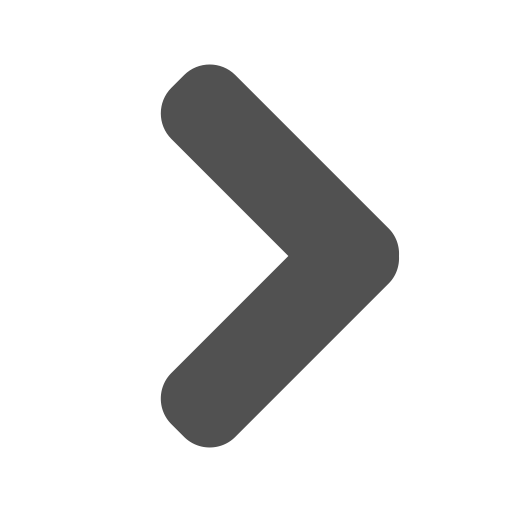 Envelope released
Successful
Notification > Close
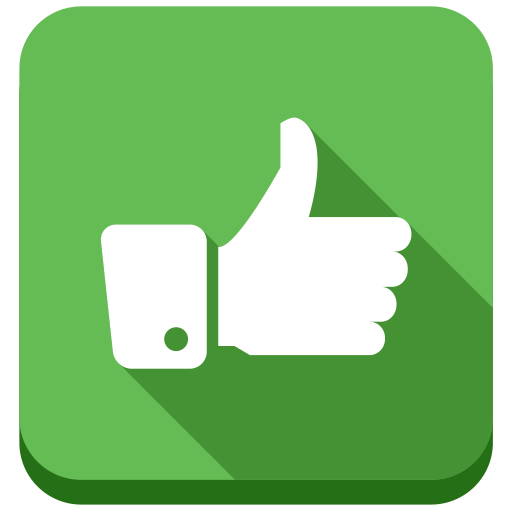 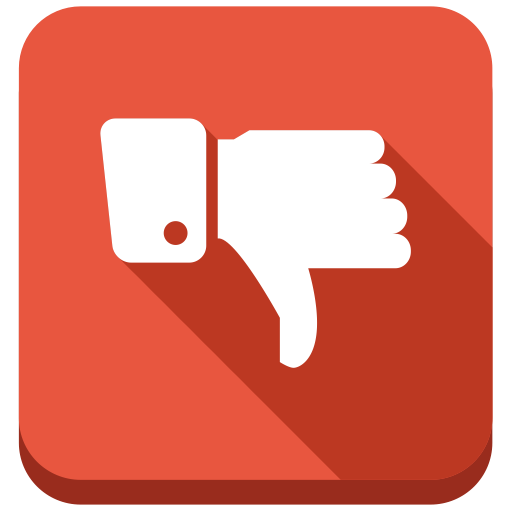 Or
4. Reporting process: CDR collections
4. Reporting process: CDR collections
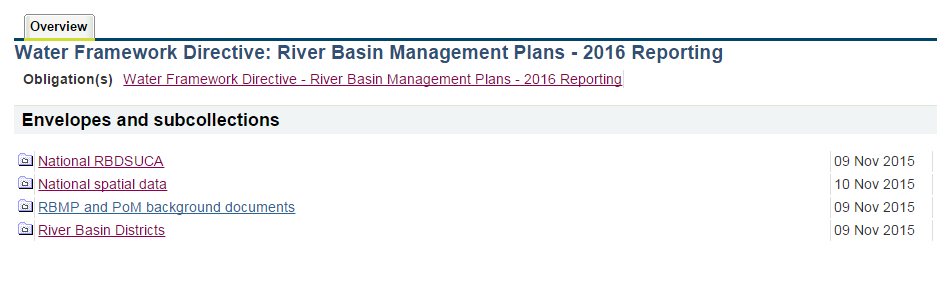 Permissions for data reporters
Registered at:
http://rod.eionet.europa.eu/contacts?roleId=extranet-wise-nfp
Request registration for data reporters
Requested through WFD Helpdesk (wfd.helpdesk@eionet.europa.eu)
Guidelines provided in Annex6
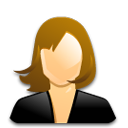 National Coordinator
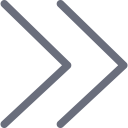 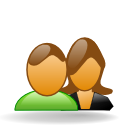 Data 
Reporter(s)
Registered at:
http://rod.eionet.europa.eu/contacts?roleId=extranet-wfd-data
Questions?
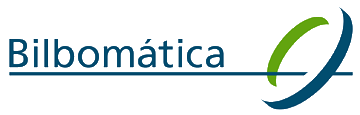 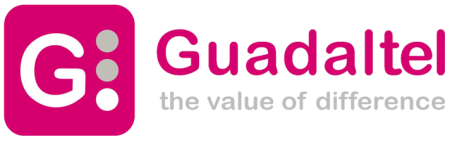 THANK YOU
Alberto Telletxea
atelletxea@bilbomatica.es
Enrique Soriano
jenriquesoriano@guadaltel.es
Mikel Santamaría
msantamaria@bilbomatica.es
Marisa Ruiz
marisaruiz@guadaltel.es
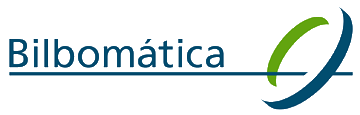 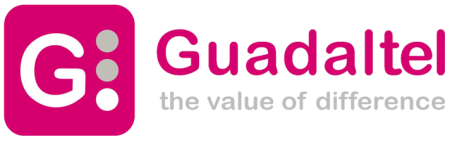